*Email: yzhu003@odu.edu
Ammonium Dynamics in the mid-Atlantic front zone
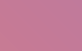 Yifan Zhu1, *, Margaret R. Mulholland1, Dennis J. Mcgillicuddy2,
 Corday R. Selden3,  P. Dreux Chappell1, Weifeng Gordon Zhang2, Sophie Clayton1 
1 Department of Ocean and Earth Sciences, Old Dominion University
2 Department of Applied Ocean Physics & Engineering, Woods Hole Oceanographic Institution
3Department of Marine and Coastal Sciences, Rutgers University
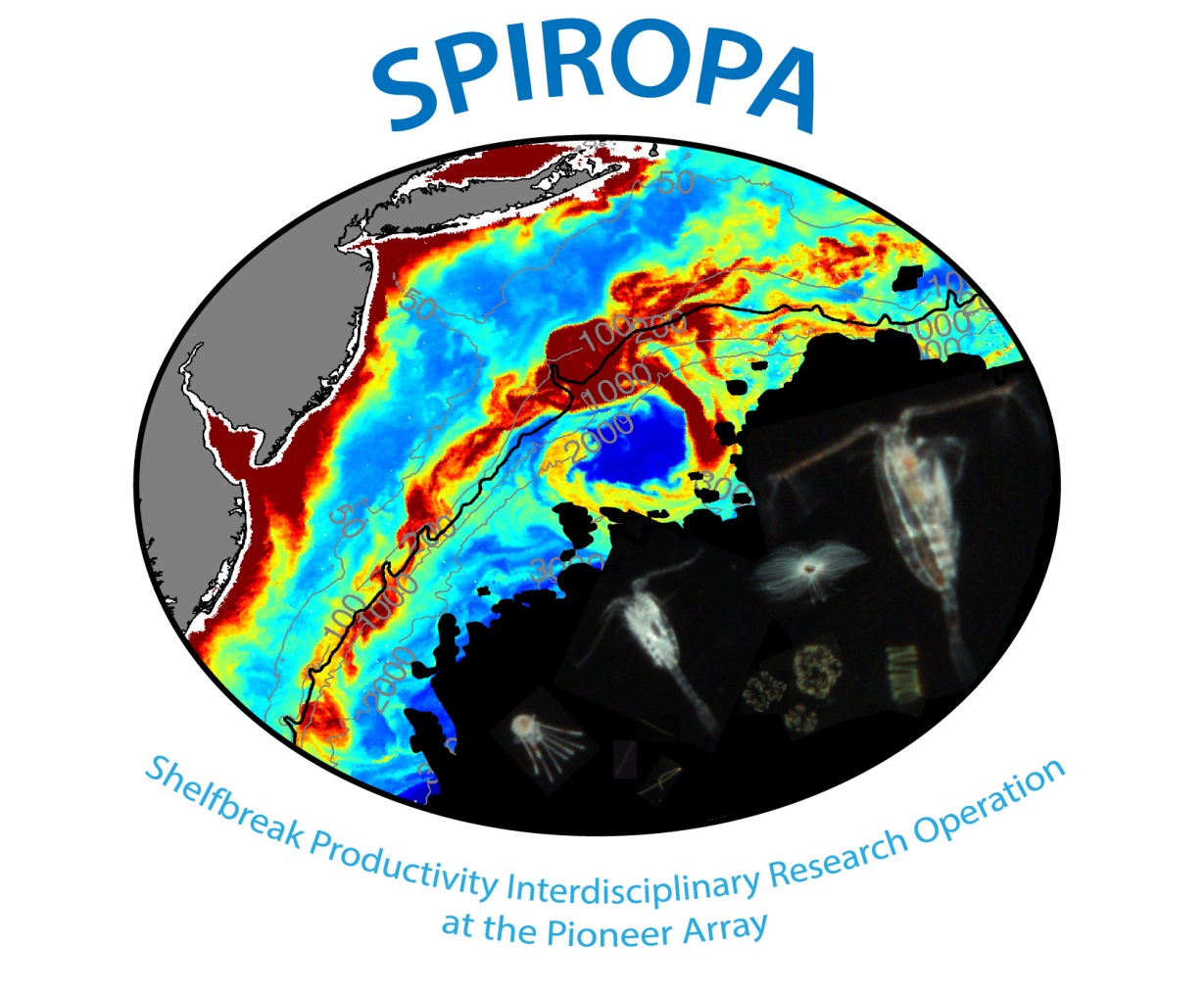 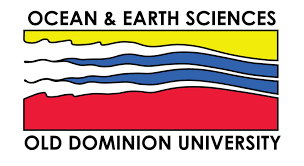 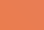 Ocean Science Meeting 2022
1
Outline
Introduction to the scientific question
Water masses in the MAB shelf-break front (shelf, front, slope)   
N distribution (e.g., NH4+, NO3- , PON)
Nitrifiers genes abundance (nitrification)

Conclusion, future work & Acknowledgement
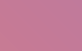 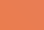 Ocean Science Meeting 2022
2
Scientific question
Is ammonium cycling enhanced at the mid-Atlantic shelf-break front, as South China Sea-Kuroshio front?
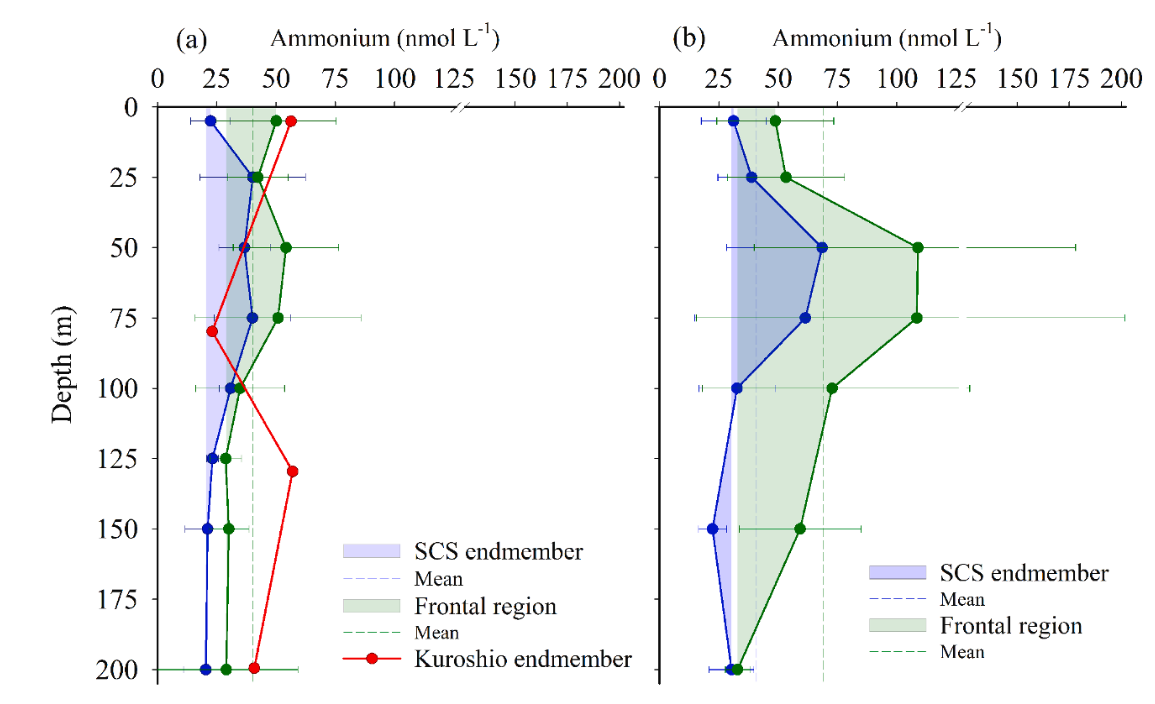 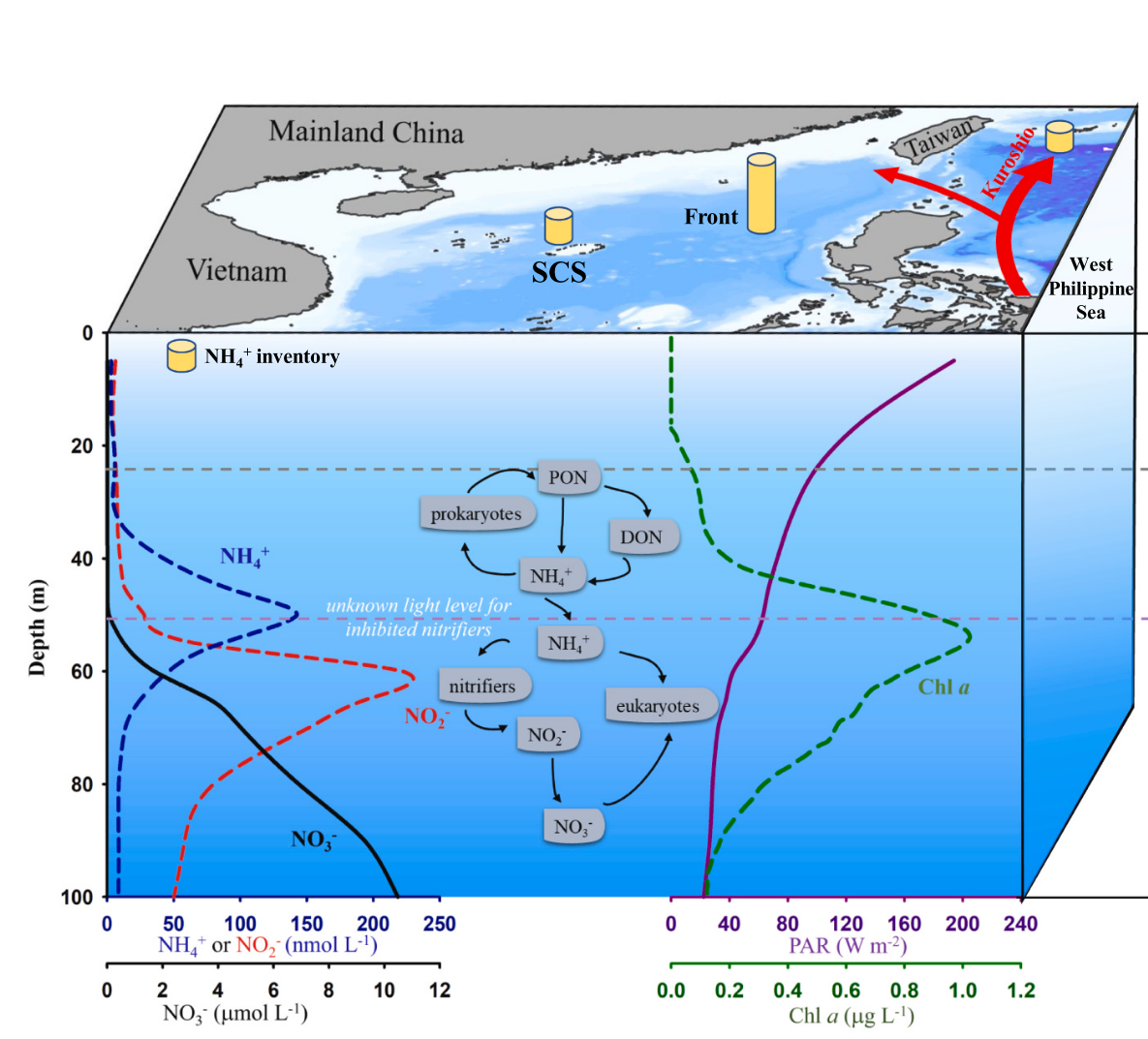 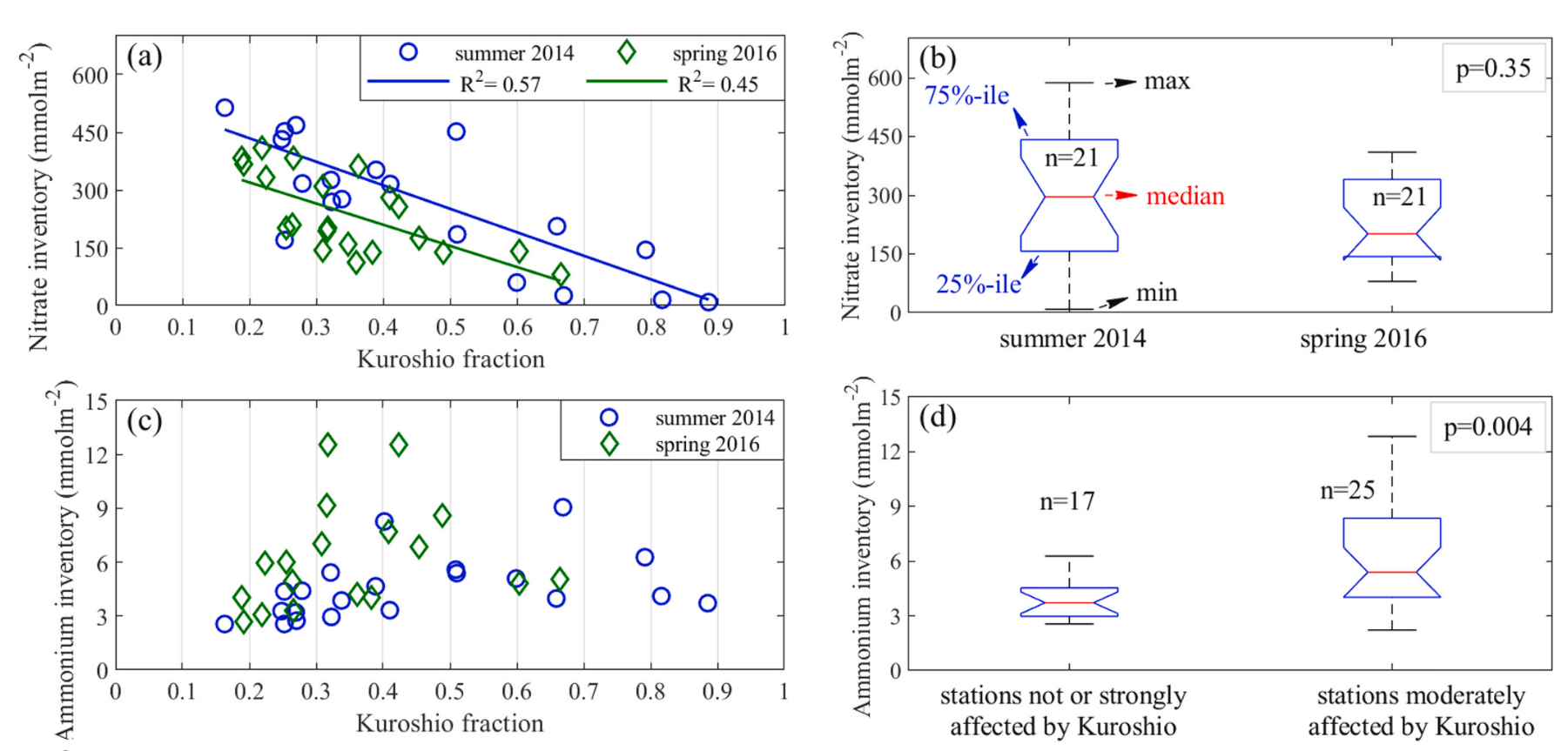 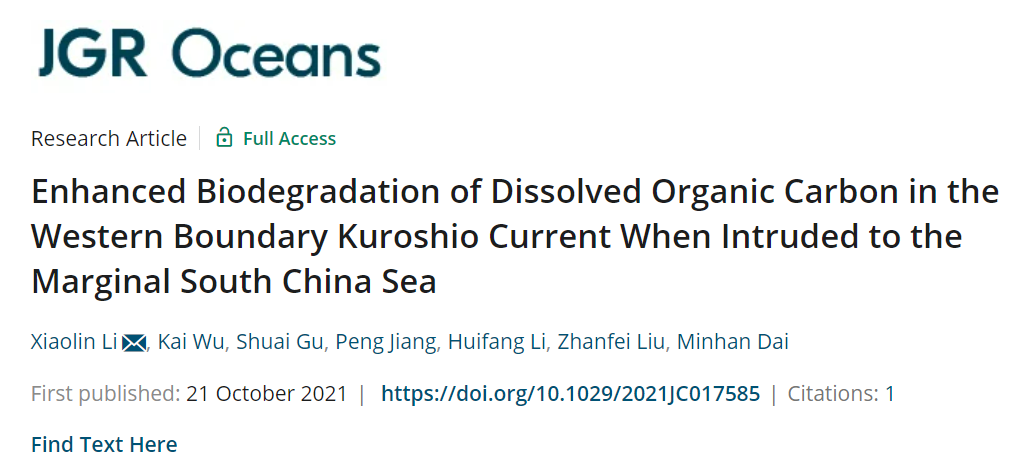 Ocean Science Meeting 2022
3
Zhu et al., 2021, Marine Chemistry
Study Area
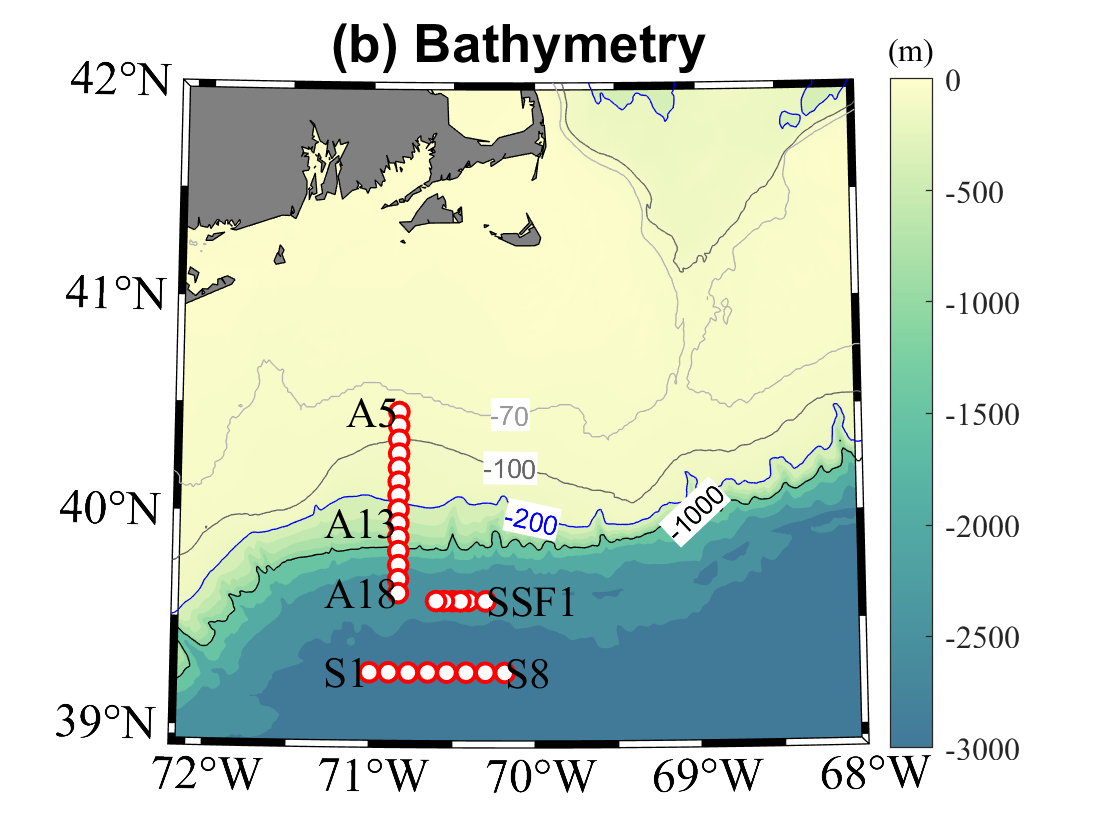 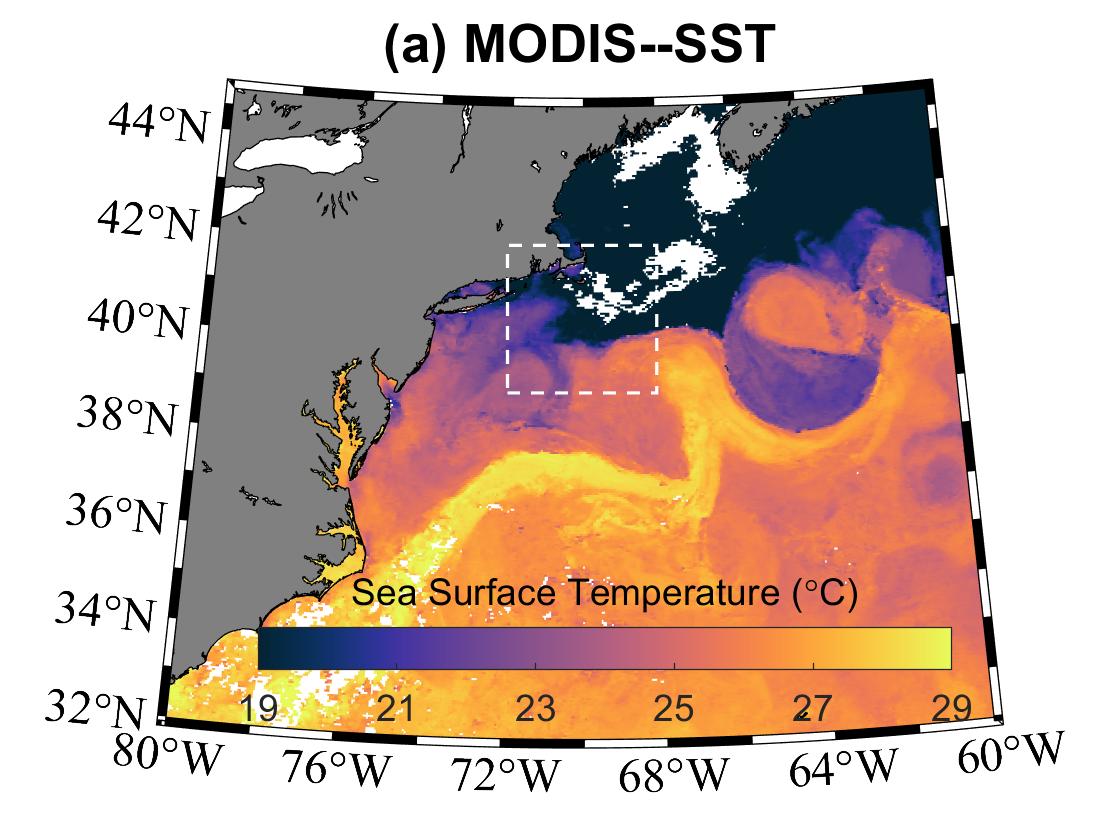 A5-A18 transect, ranging 80−2300 m, 7 km apart, 
      8 repeating investigation
Two horizontal transects: SSF1−SSF6 and S1−S8
8-day mean SST from MODIS during July 4−11, 2019
Cruise time: July 5−July 18, 2019
Ocean Science Meeting 2022
4
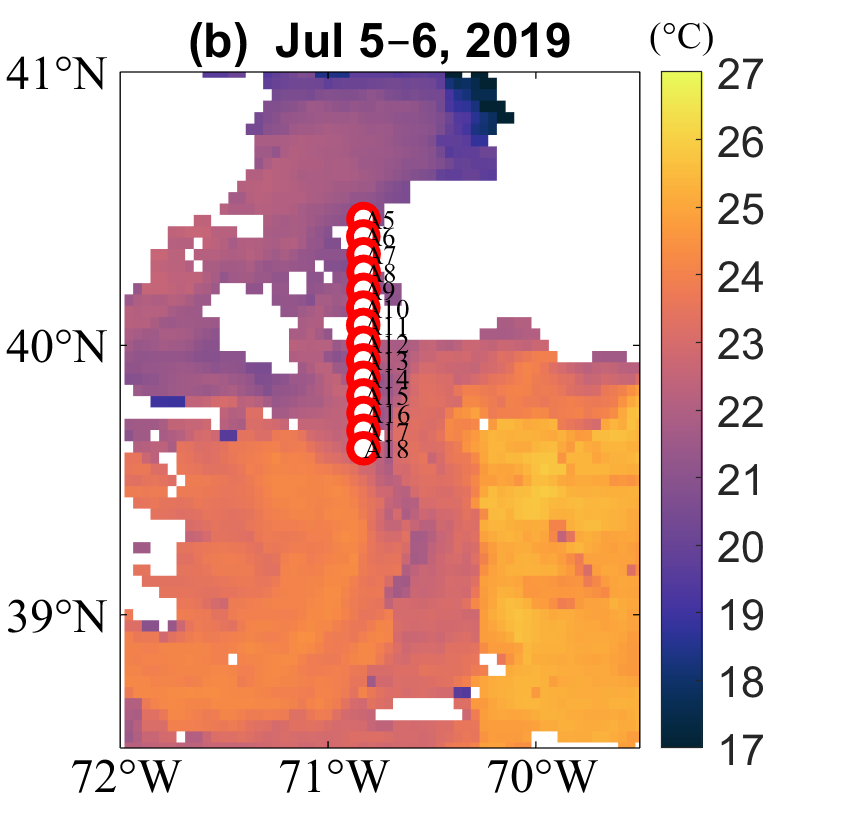 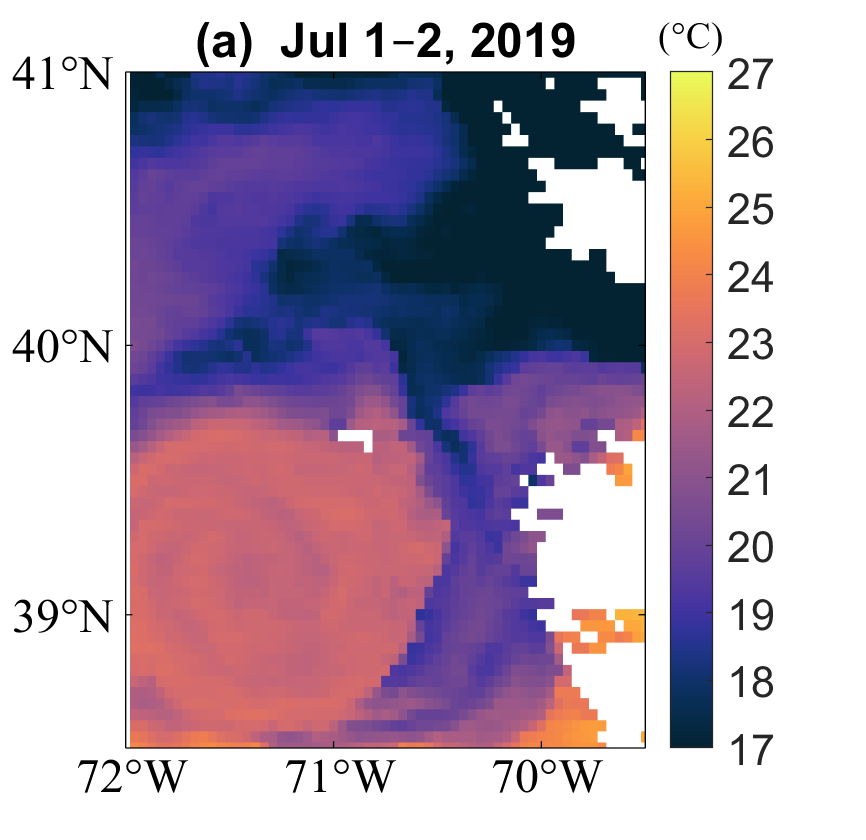 MODIS SST before, during, and after the cruise
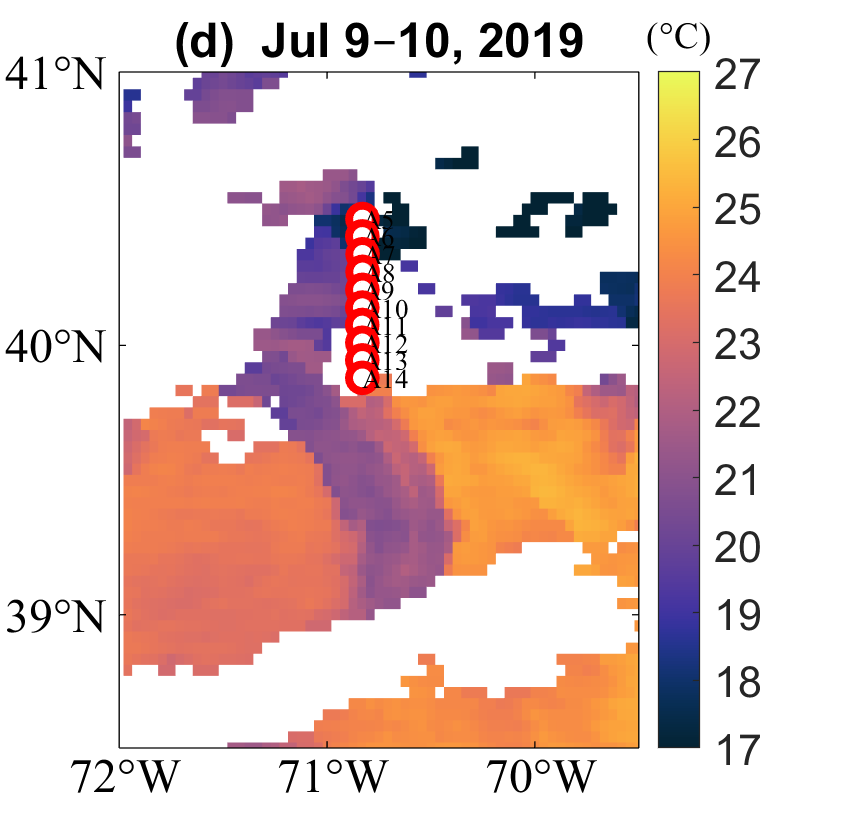 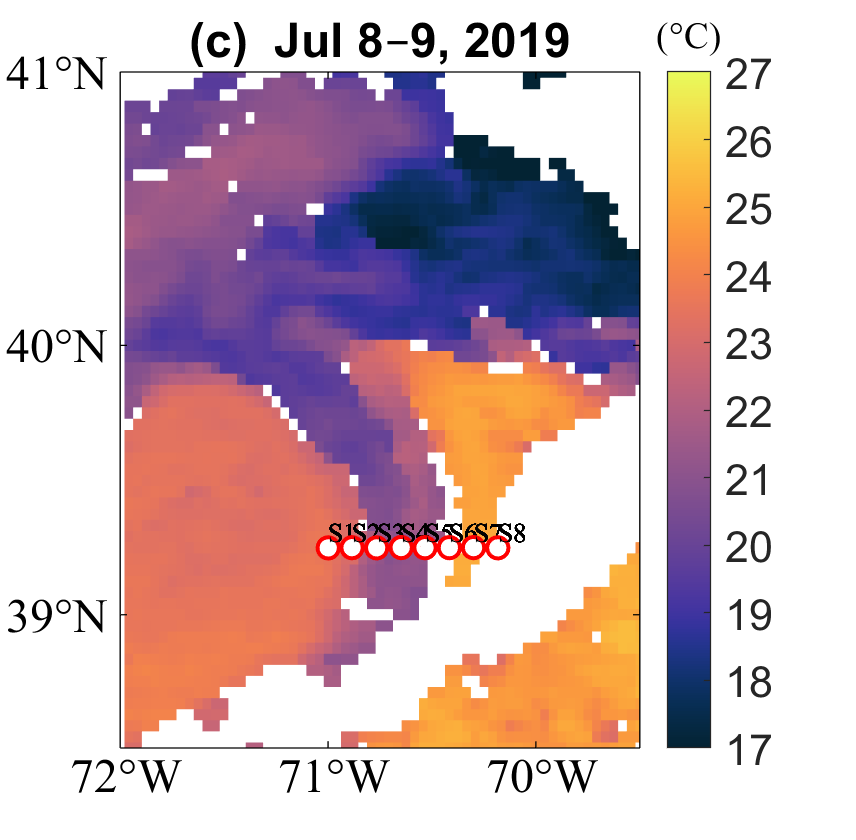 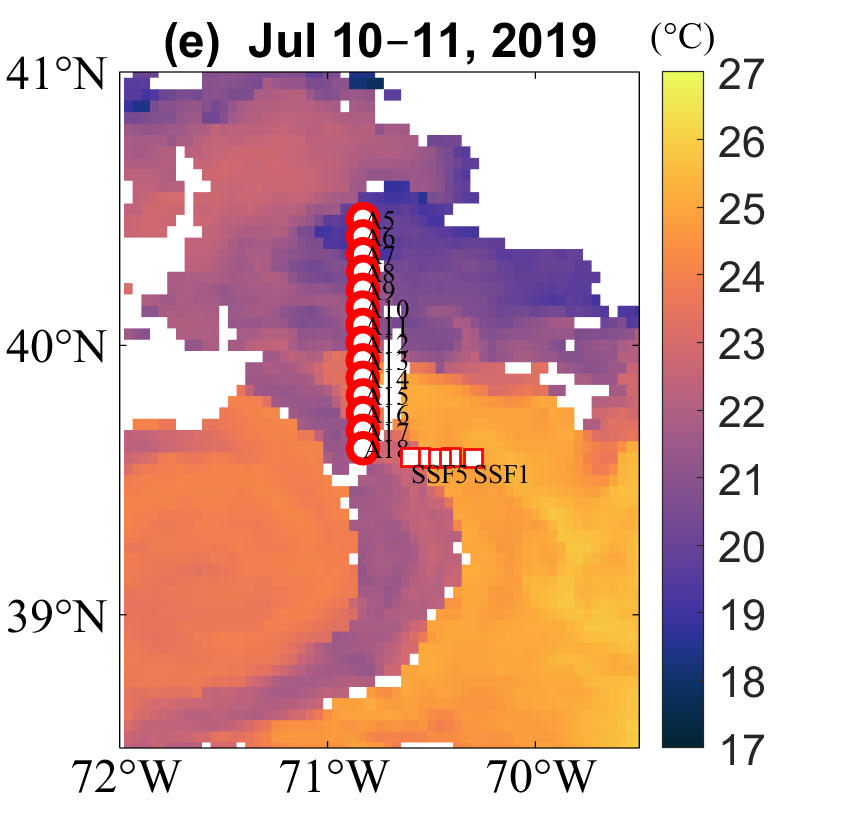 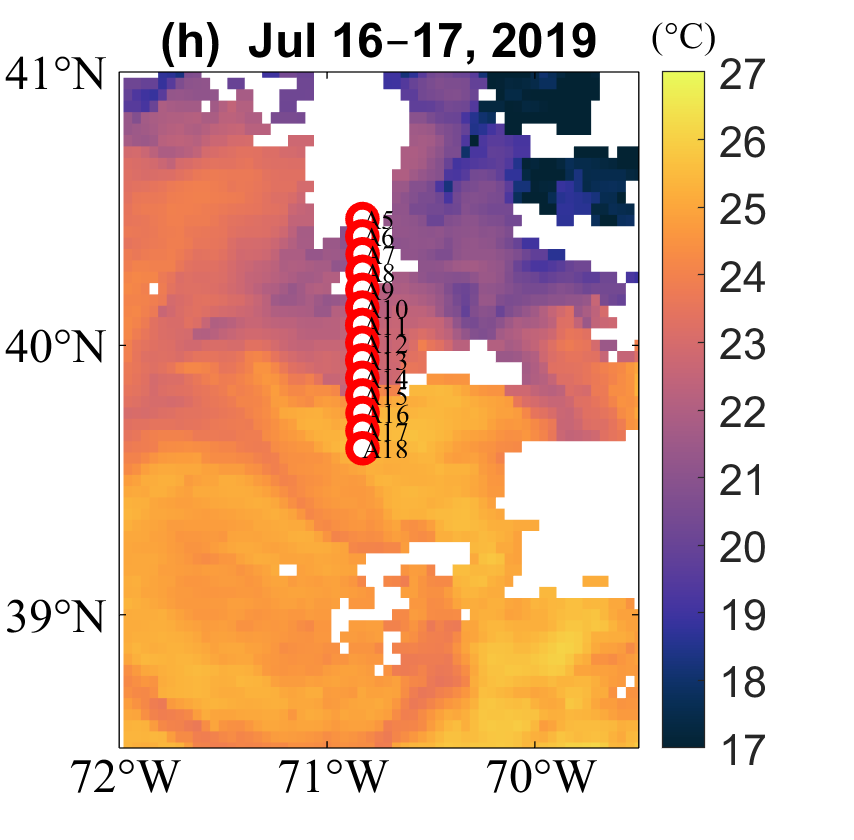 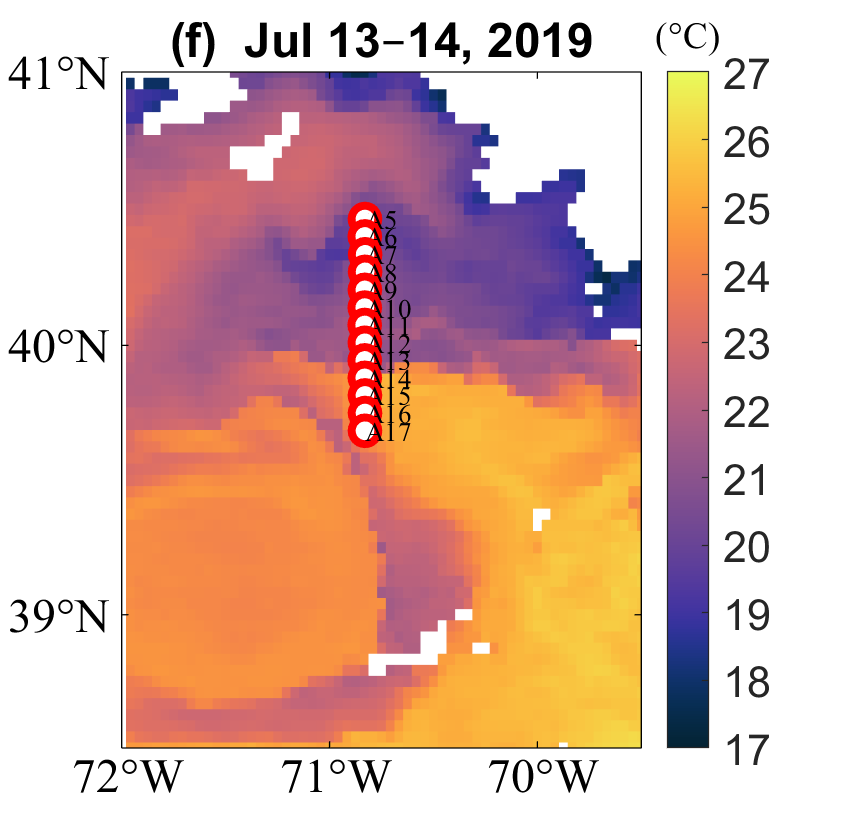 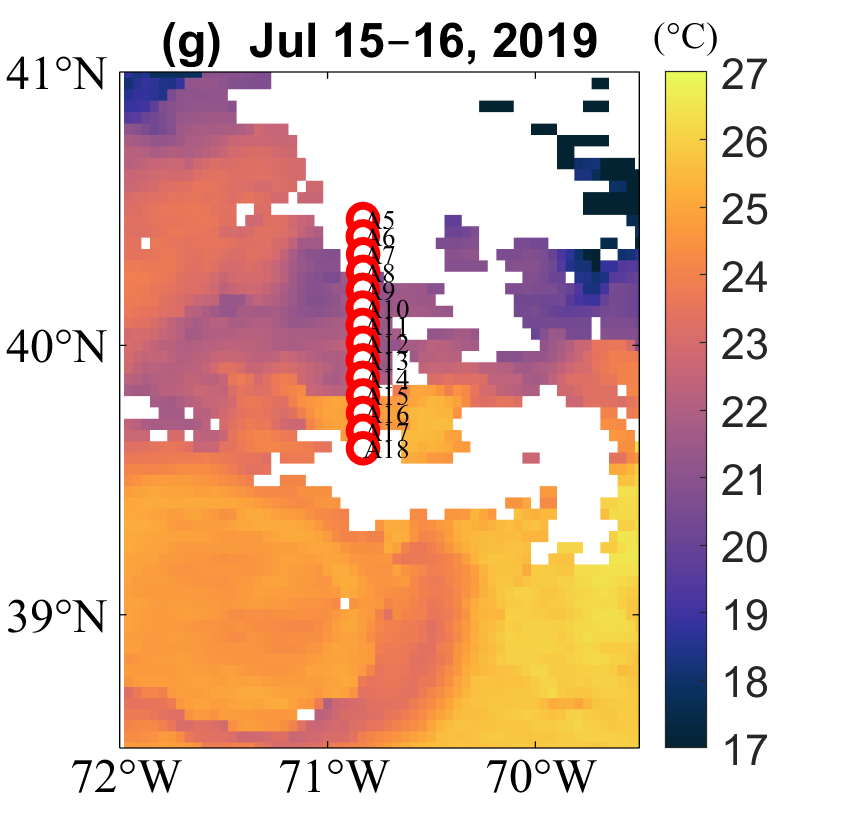 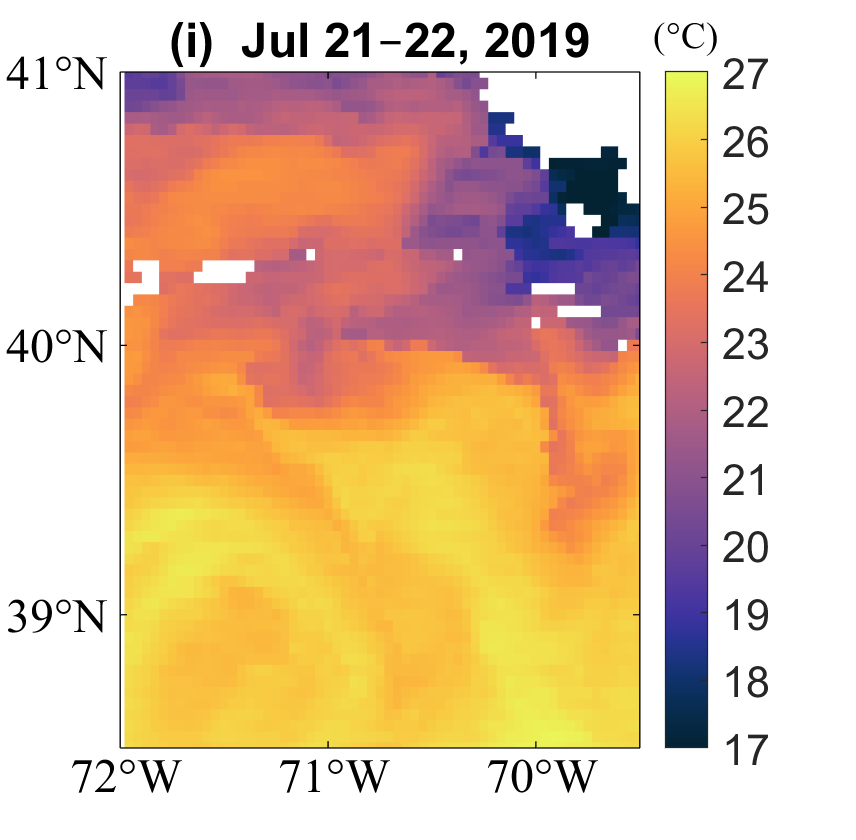 Streamer
Ocean Science Meeting 2022
5
T−S structures reveal the changing nature of the front due to streamer
Black line shows isohaline of 34.5
Cross-shelf transect
Transect  S in the slope sea
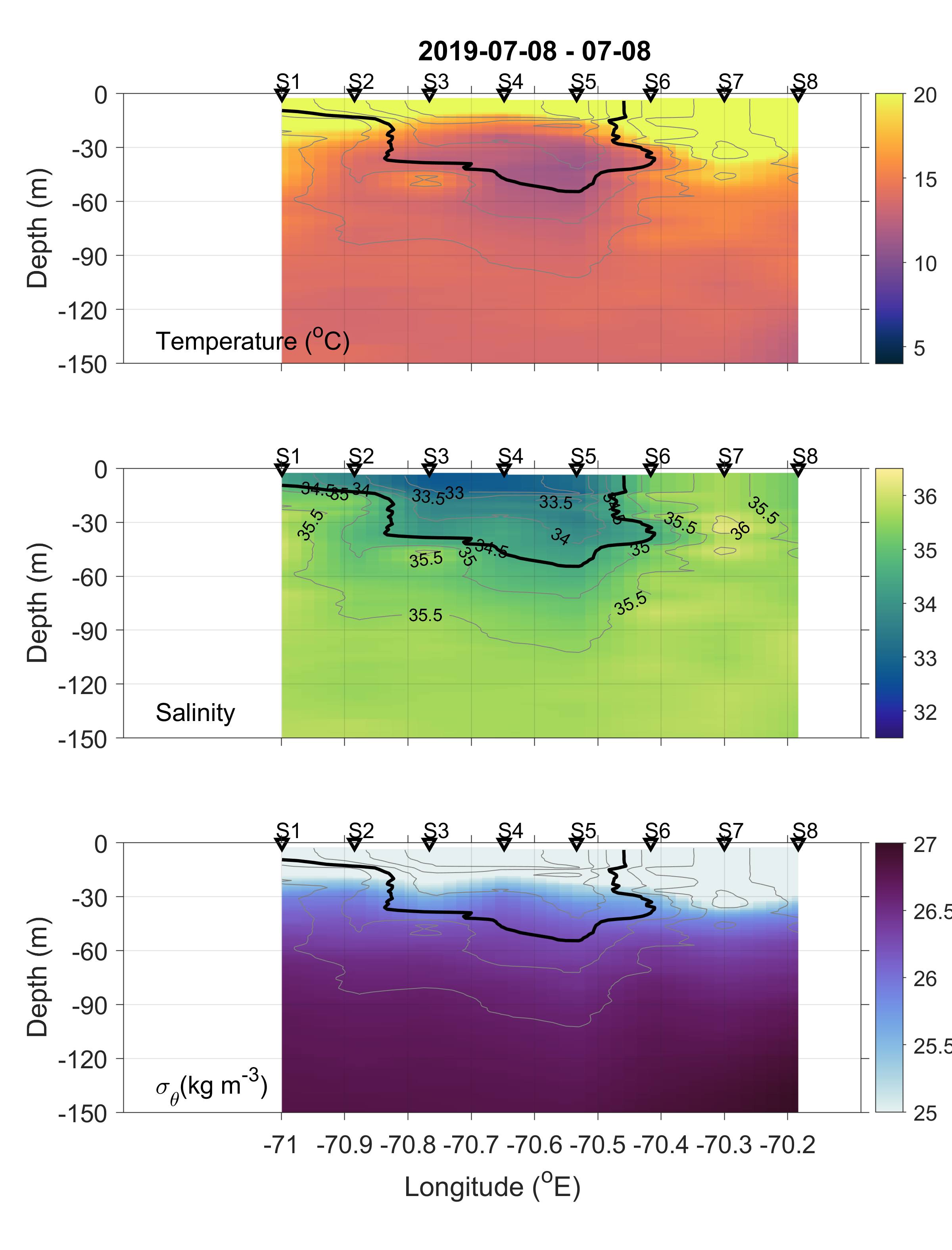 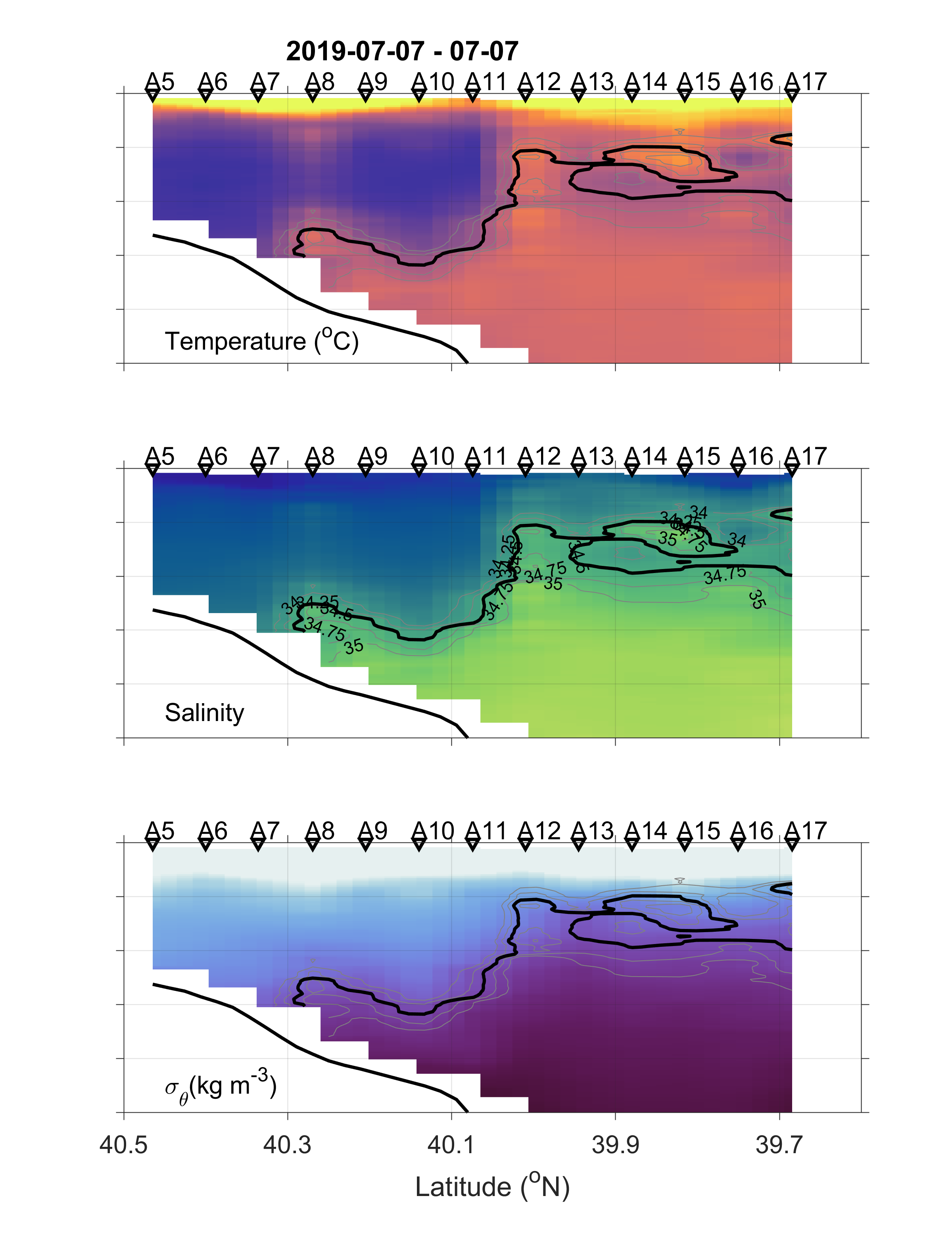 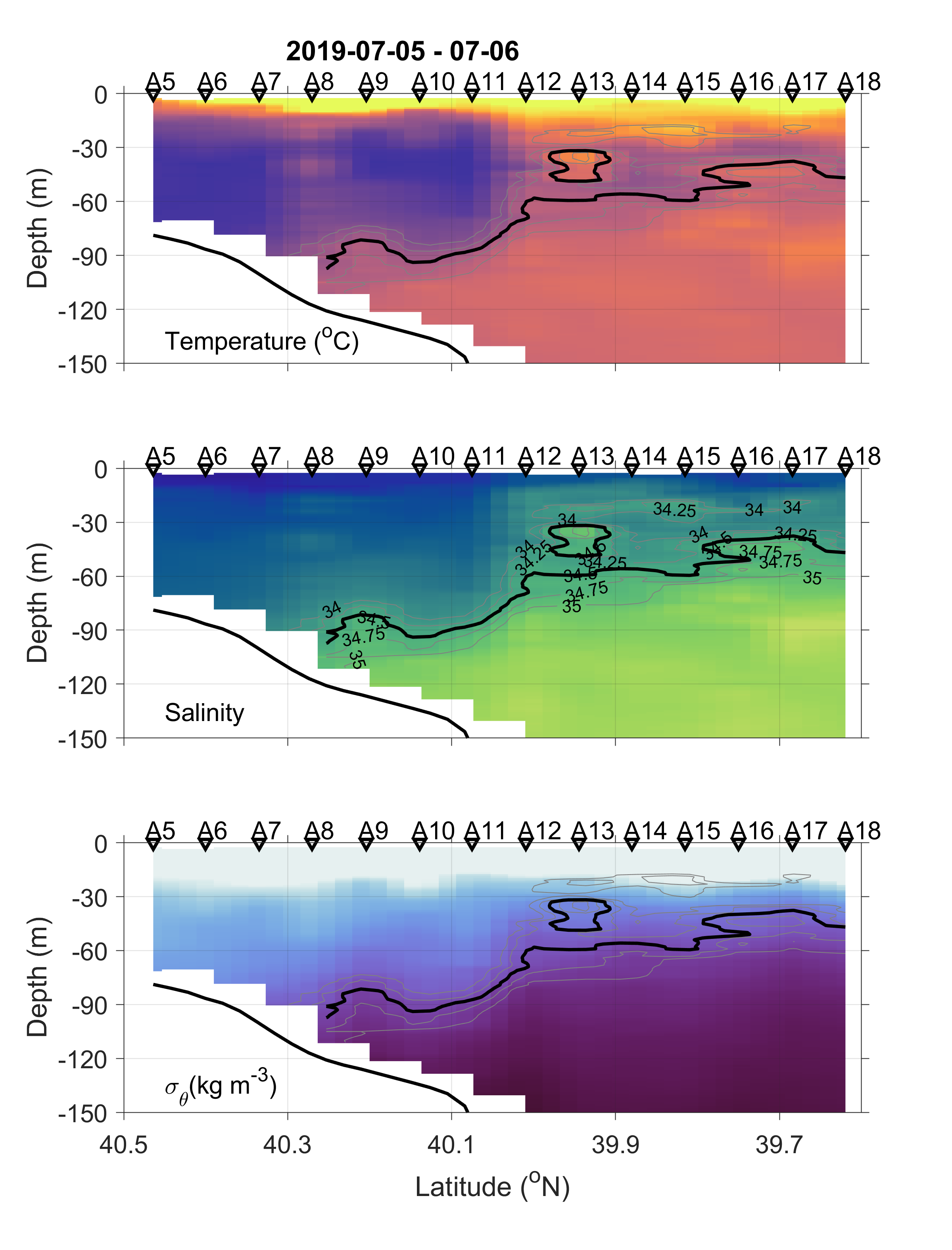 6
Ocean Science Meeting 2022
T−S structures reveal the changing nature of the front due to streamer
Black line shows isohaline of 34.5
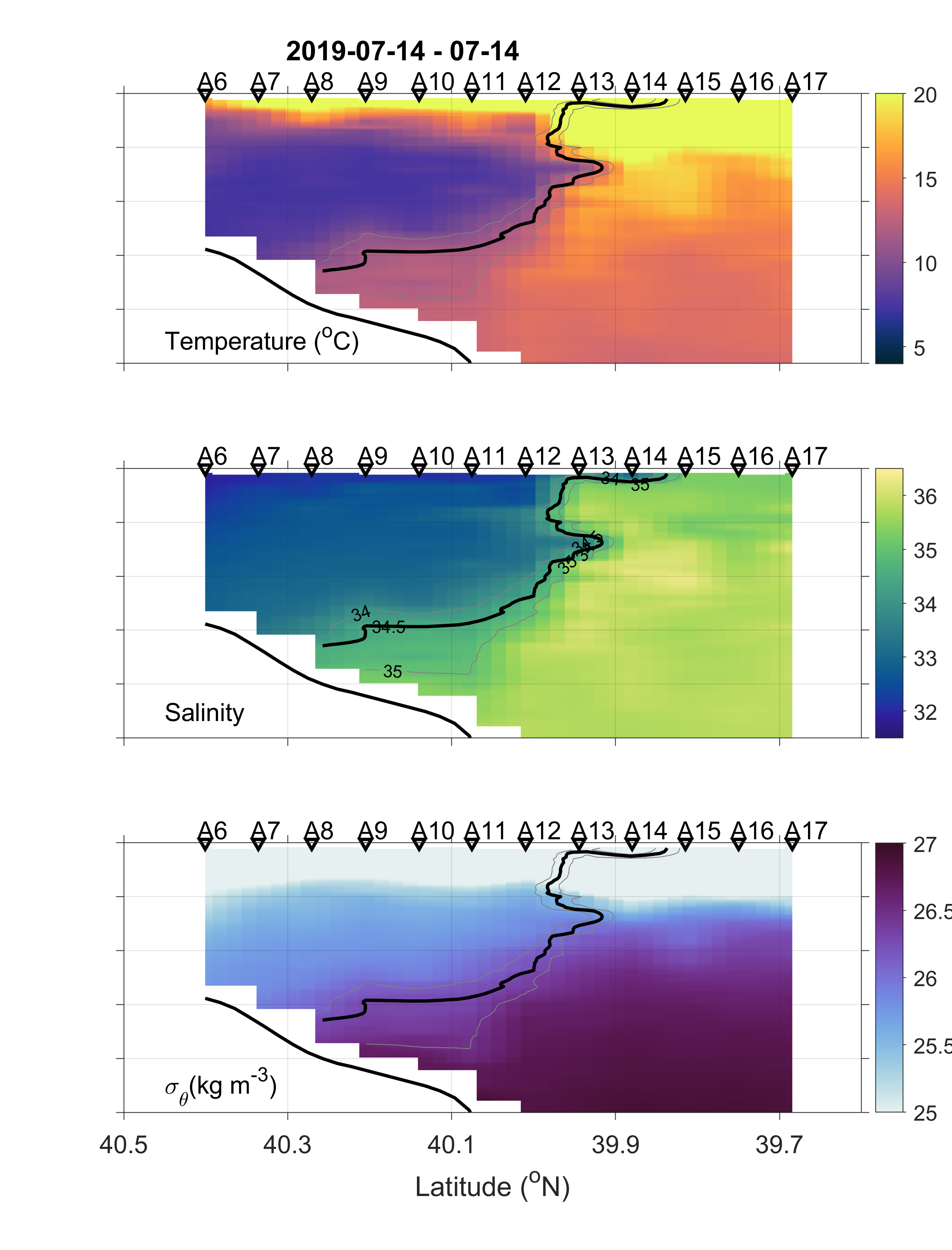 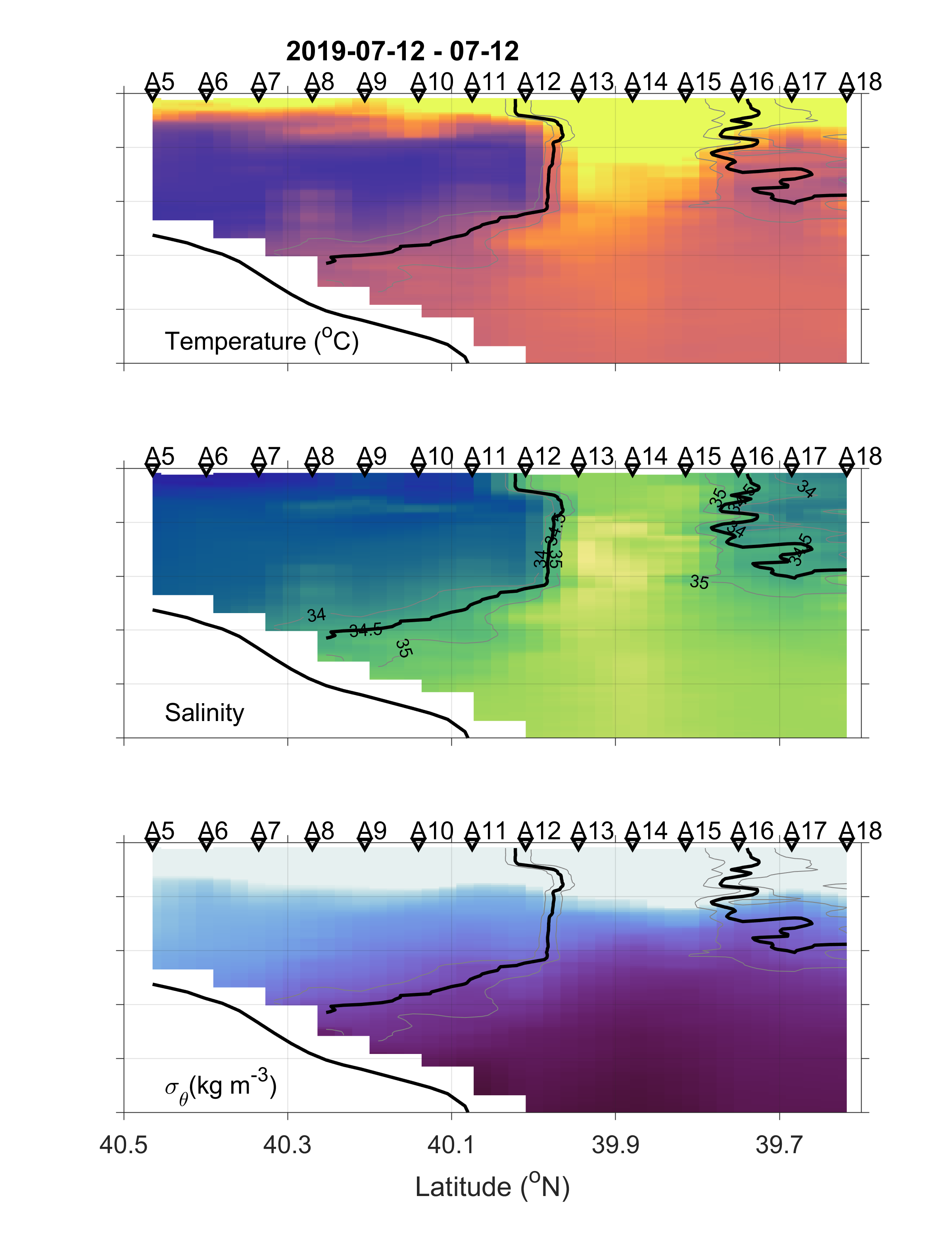 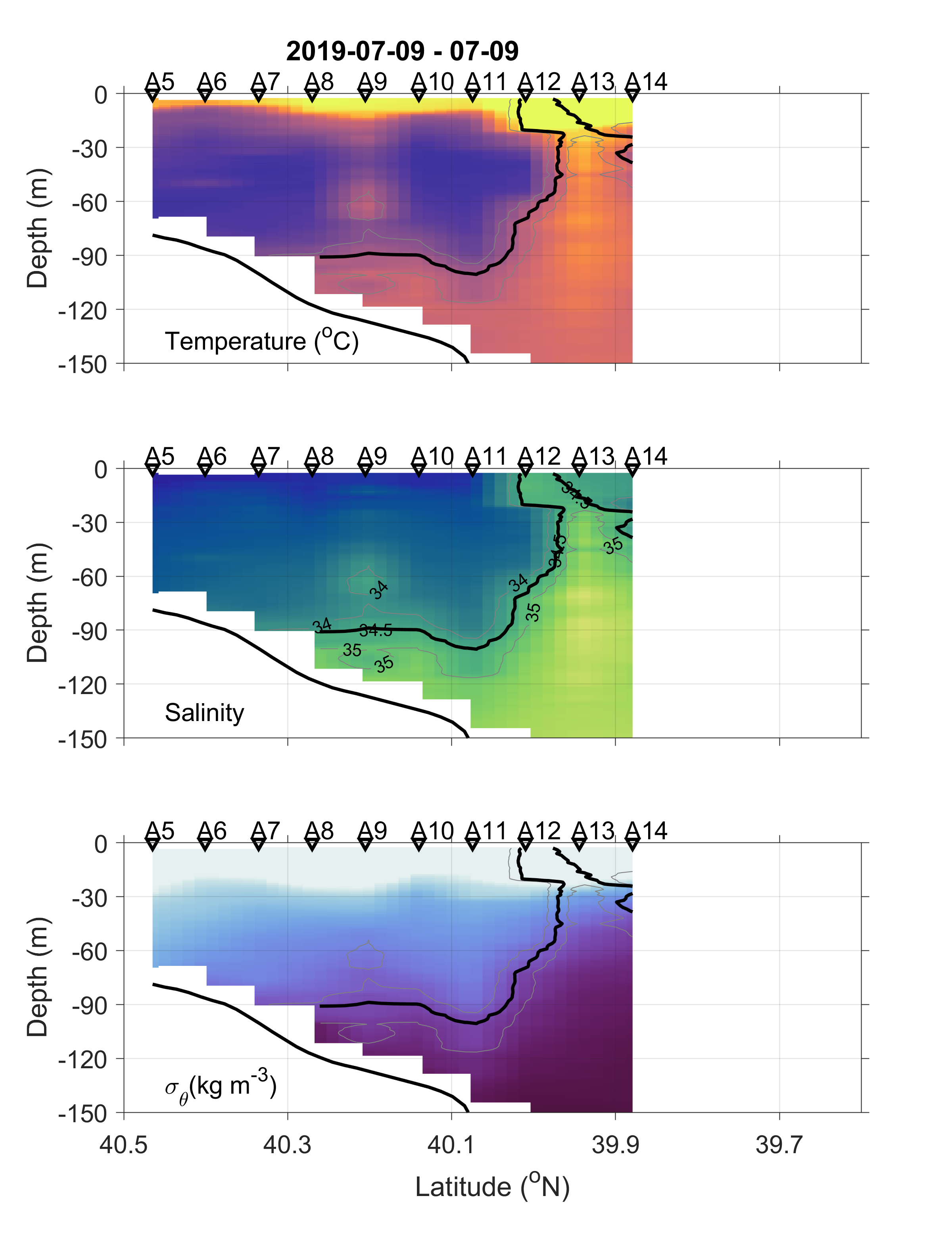 Ocean Science Meeting 2022
7
T−S structures reveal the changing nature of the front due to streamer
Black line shows isohaline of 34.5
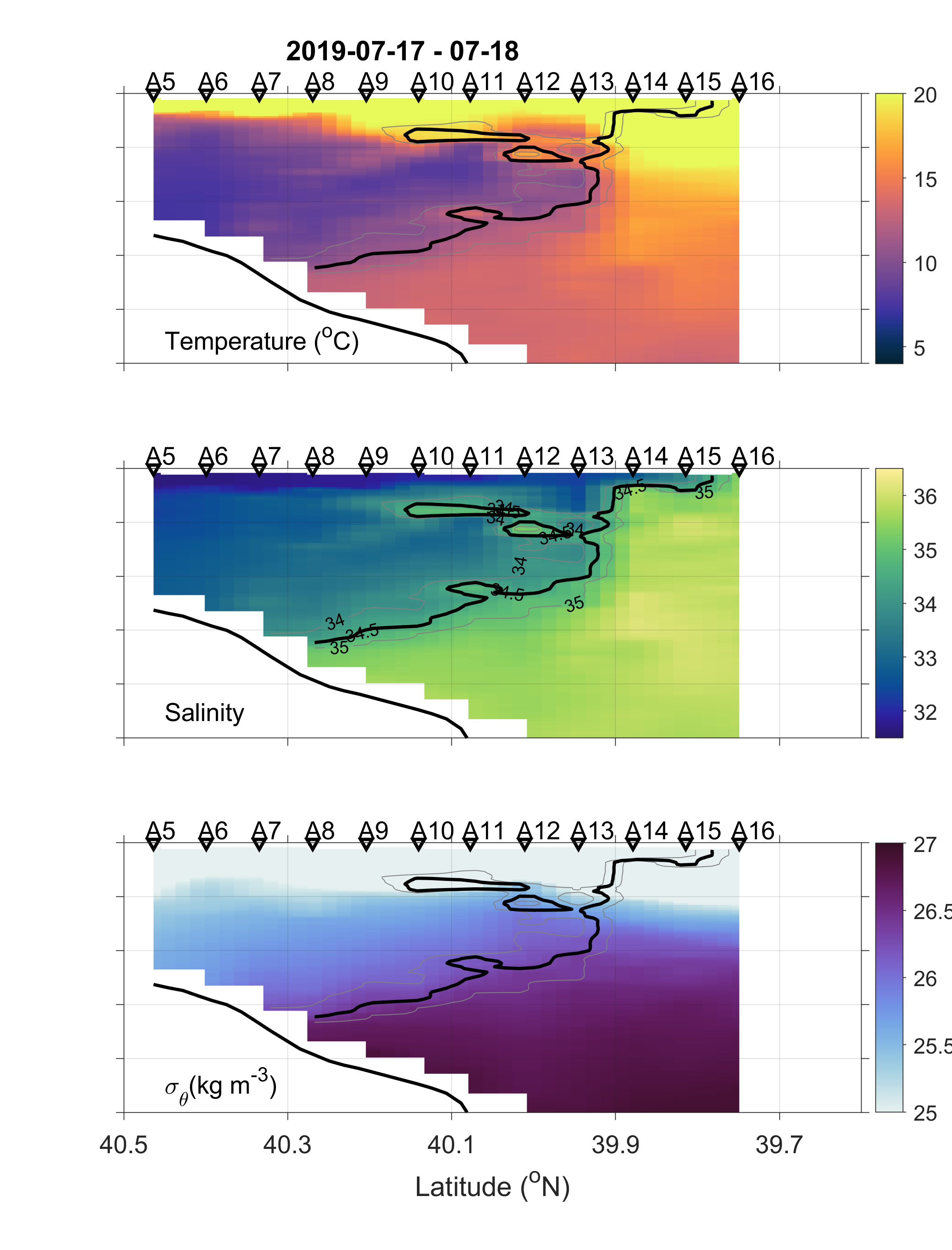 Front variation
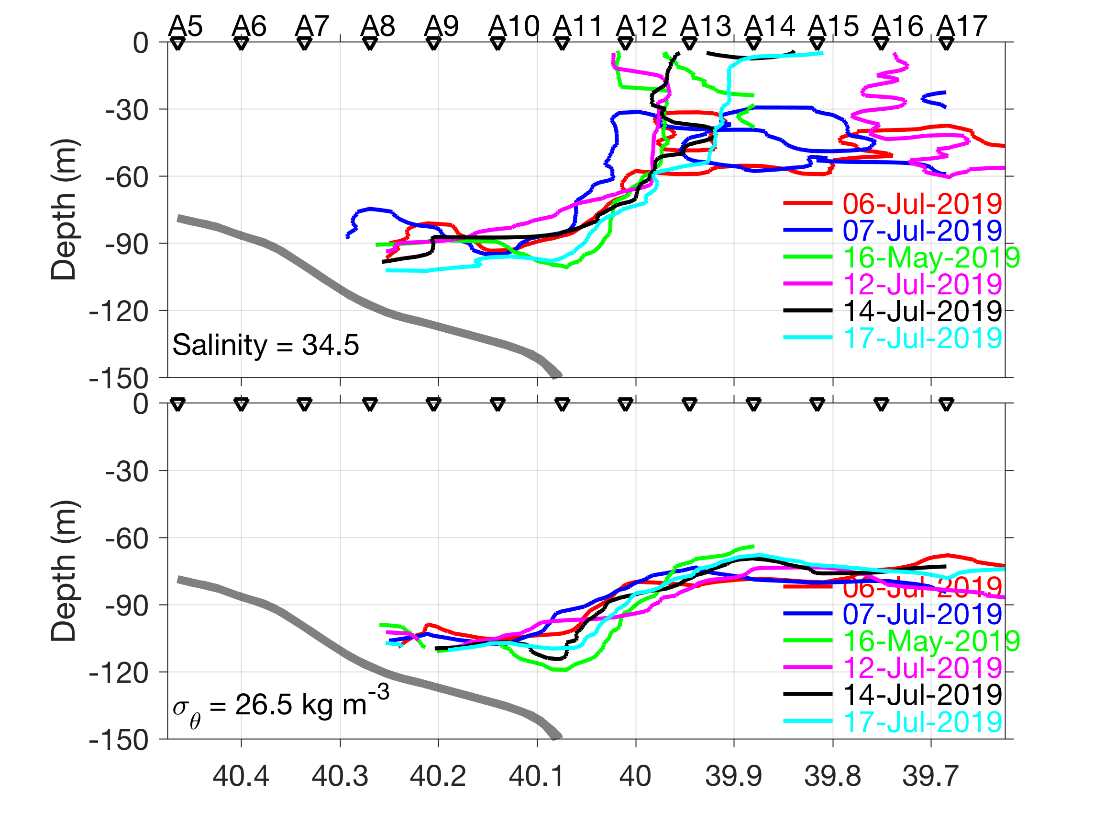 Ocean Science Meeting 2022
8
(c)
(a)
(d)
(b)
[Chl] is controlled by nutrients at low nutrient con.
and by light when nutrients are saturating (Li and Hansell, 2016)
Other possibilities
Nutrients and light probably affect the variability of Chl at the DCMs
Two Chl hotspots were observed at shelf and slope waters
9
Ammonium distribution showing the subsurface maximum, closely coupled with euphotic depth and DCM
Black line shows isohaline of 34.5, white line shows euphotic depth with 1% surface PAR
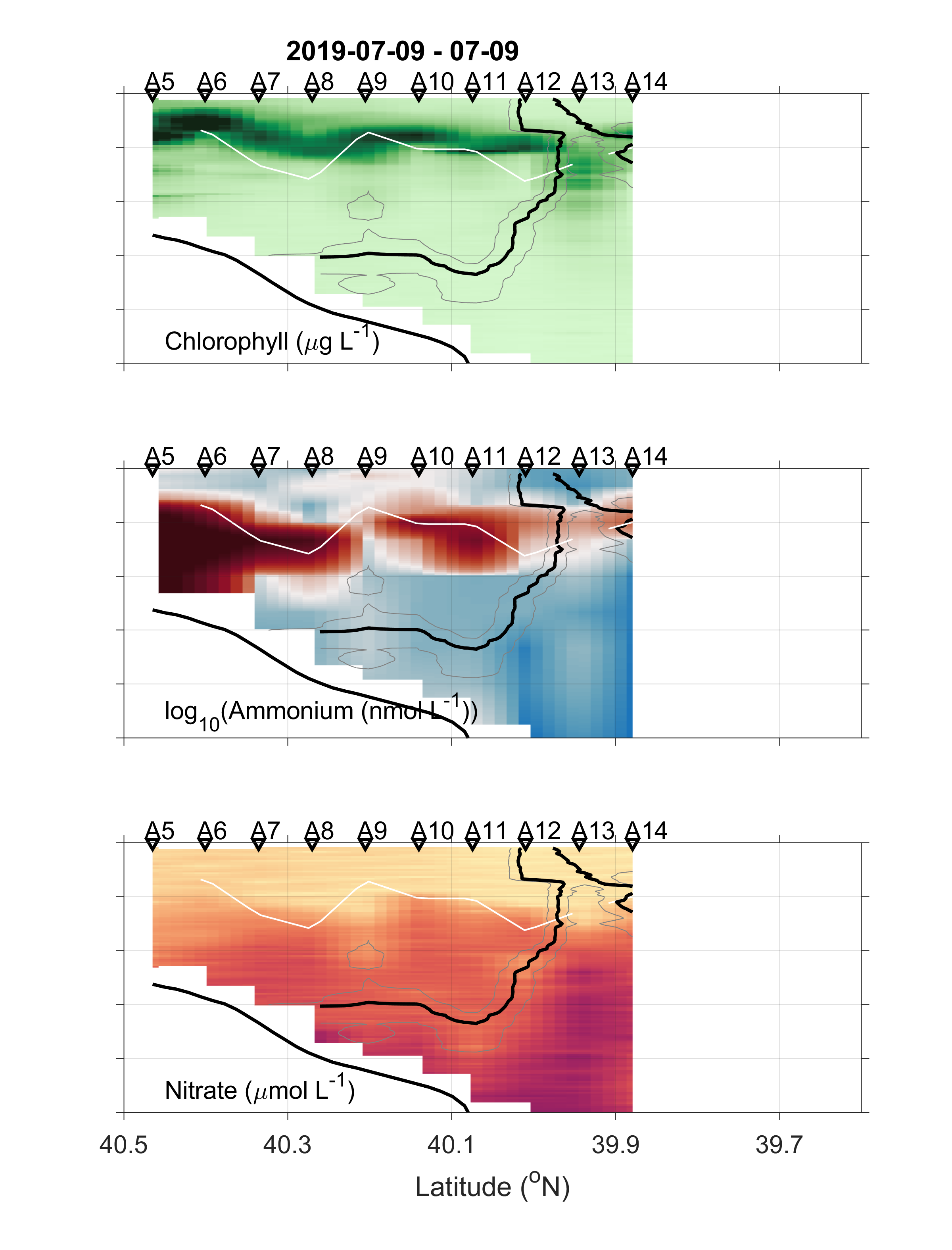 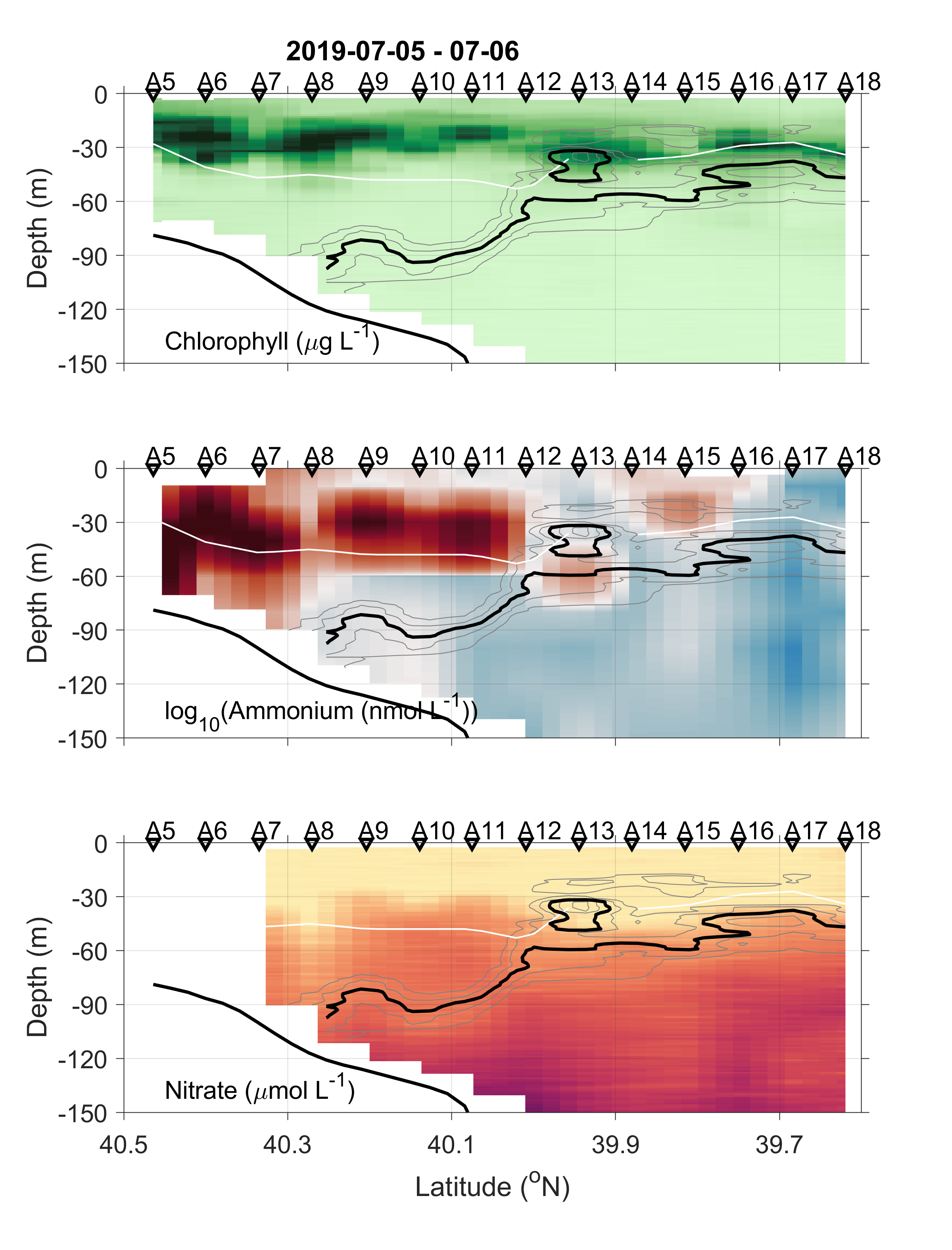 (b)
(a)
(c)
(e)
(f)
(d)
(g)
(i)
(h)
10
Ammonium distribution showing the subsurface maximum, closely coupled with euphotic depth and DCM
Black line shows isohaline of 34.5, white line shows euphotic depth with 1% surface PAR
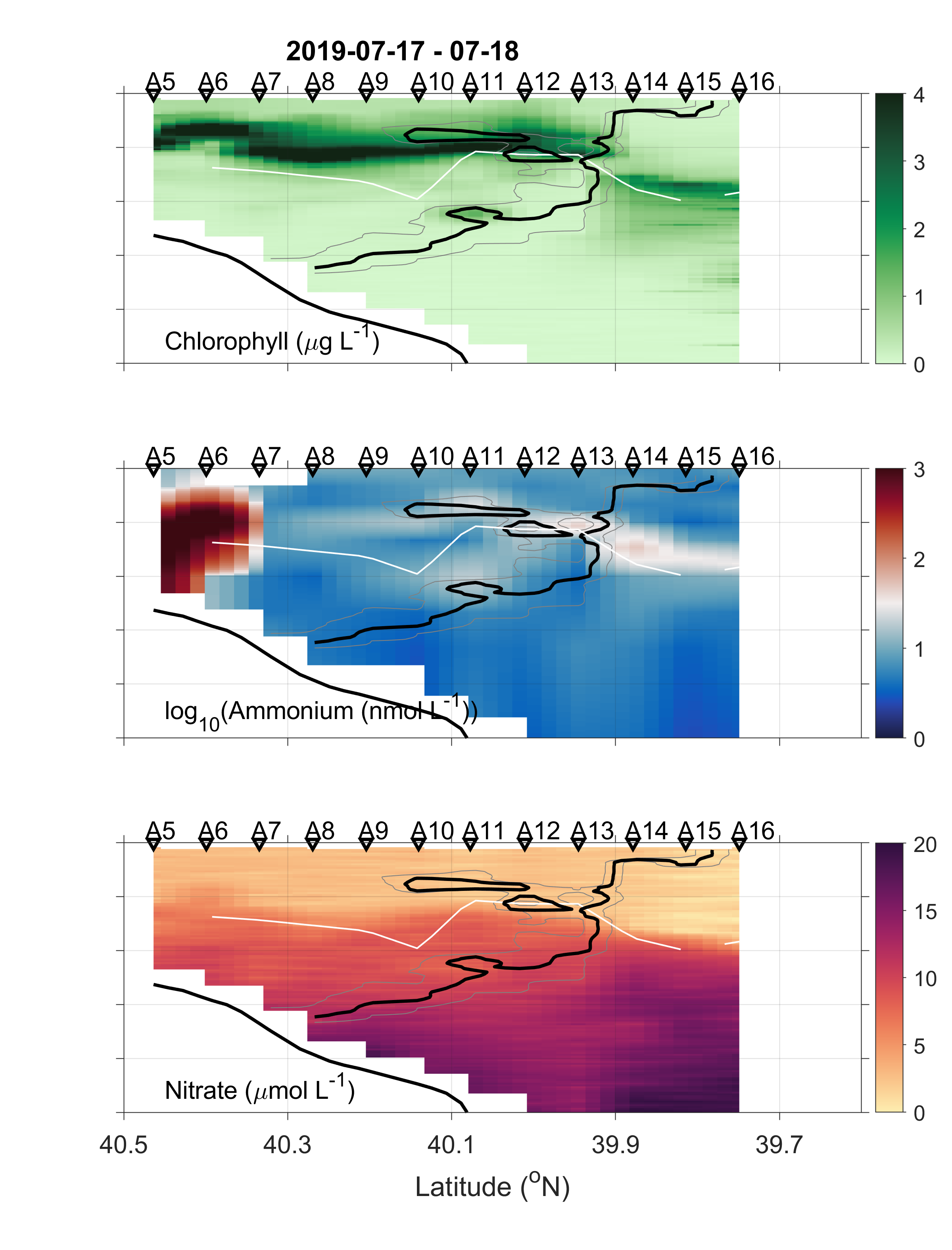 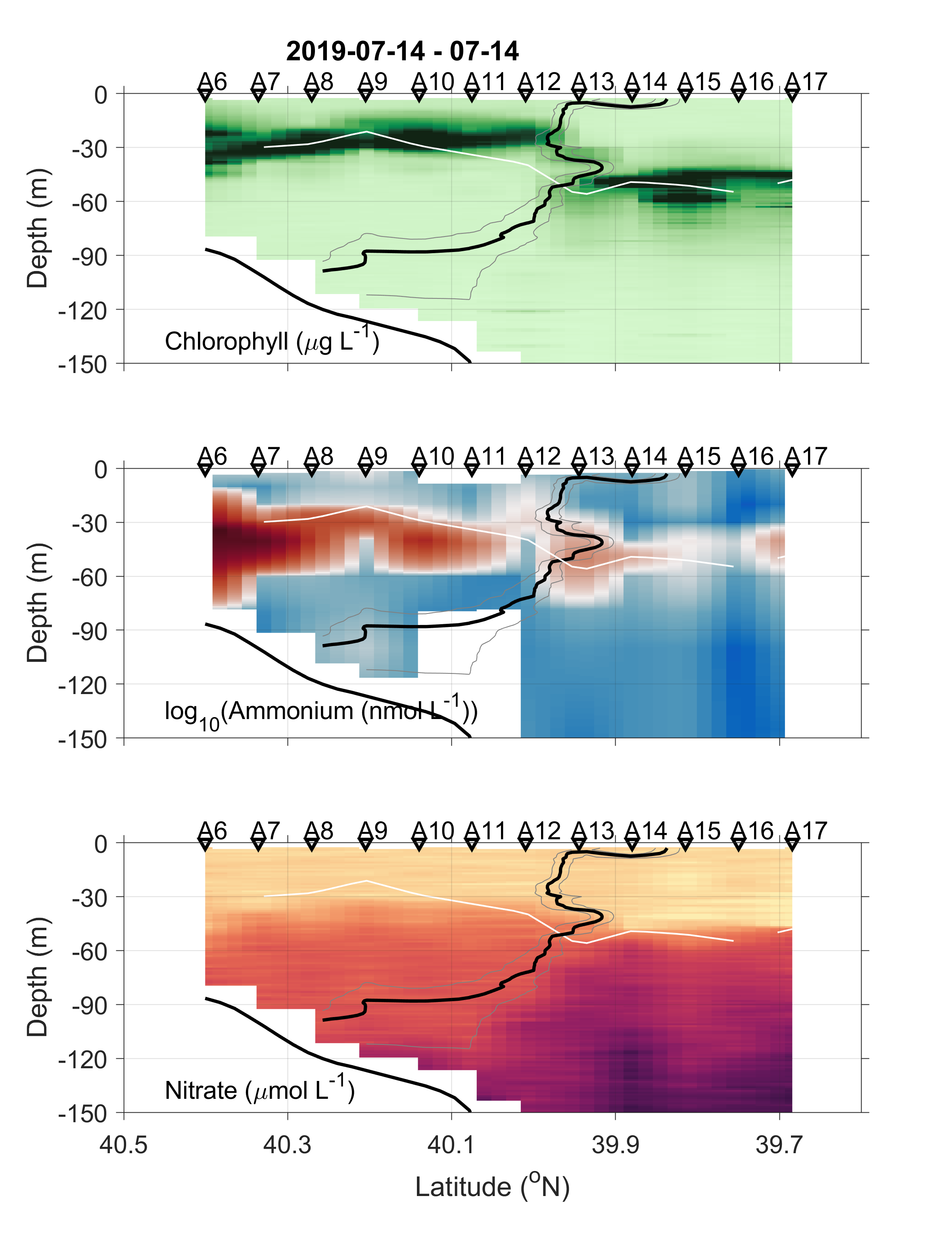 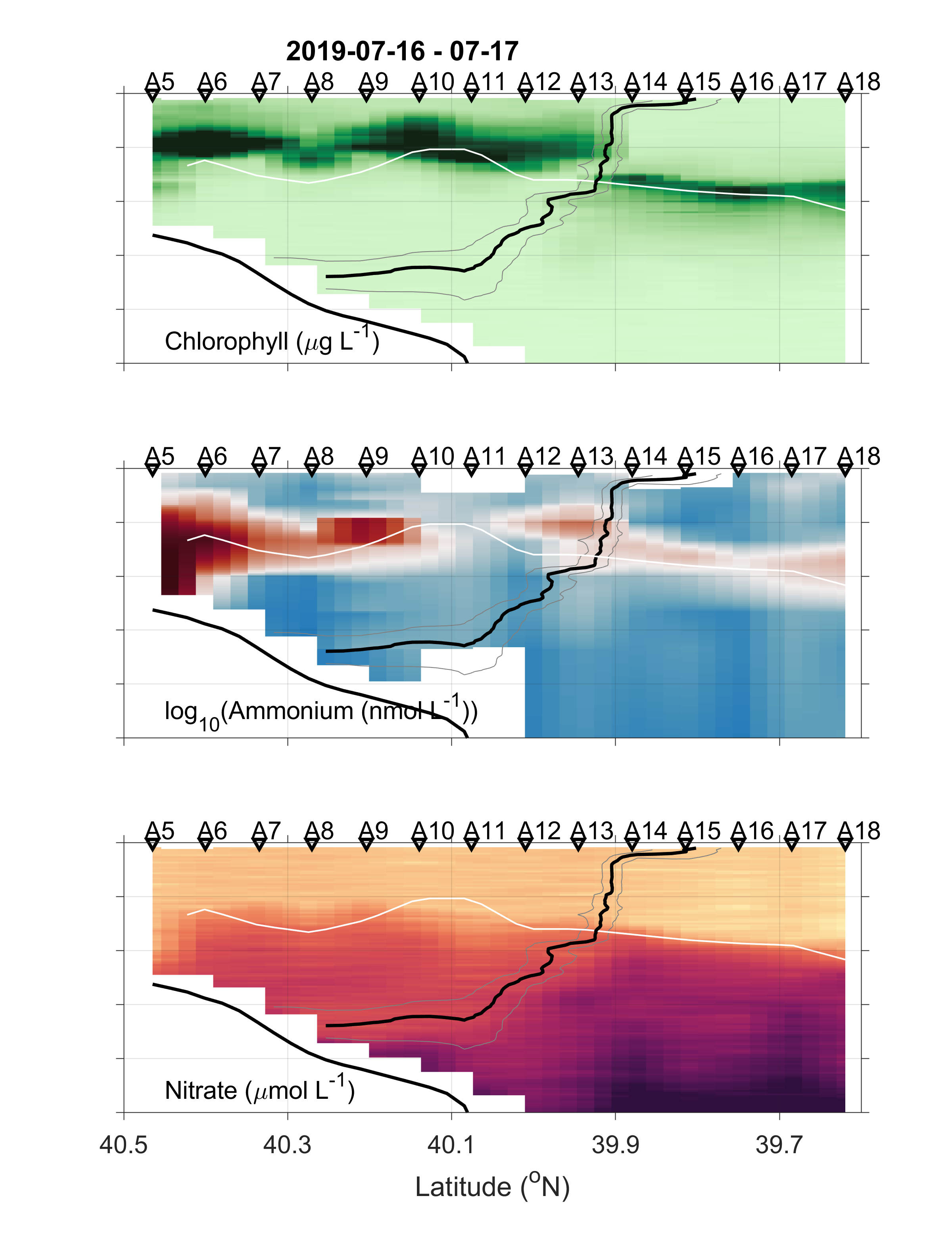 (c)
(a)
(b)
(e)
(f)
(d)
(g)
(h)
(i)
Ocean Science Meeting 2022
11
Vertical profiles of Chl, PAR, PON, NH4+, and NO3-
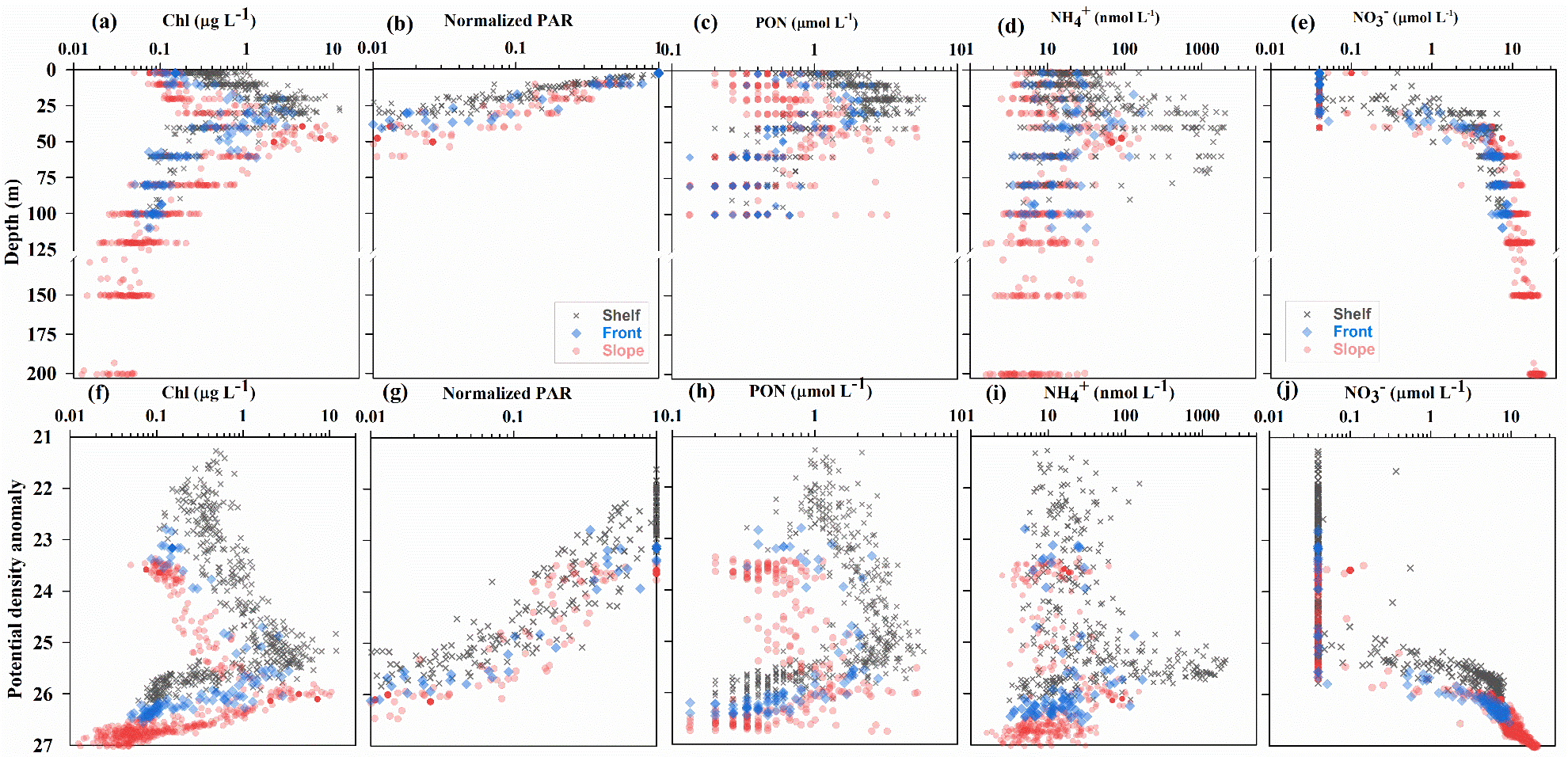 12
Ocean Science Meeting 2022
Microbial Nitrogen Transformations
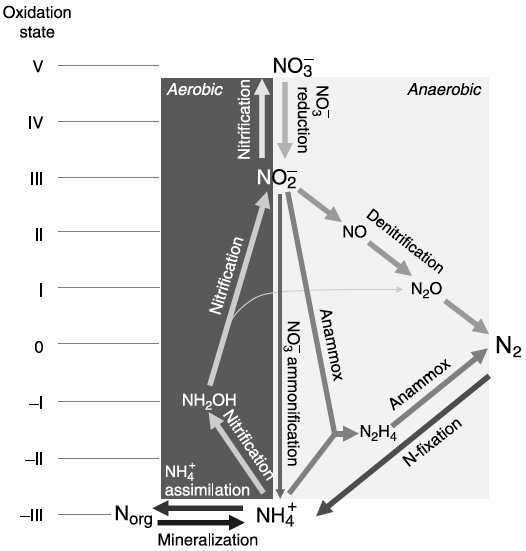 AMO
HAO
Ammonia oxidation:    NH3              NH2OH             NO2-
Nitrification is a two-step process
Archaeal amoA for ammonium oxidizing archaea (AOA)

Bacterial amoA for ammonium oxidizing bacteria (AOB)
Nitrite oxidation:        NO2-                  NO3-
16S RNA
16S rRNA of Nitrospina for nitrite oxidizing bacteria (NOB)
Ocean Science Meeting 2022
13
[Speaker Notes: AMO enzyme catalyzes the first and potentially rate-limiting step in nitrification, amoA gene is a useful phylogenetic marker for studying the distribution and abundance of ammonia-oxidizing organisms in the environment]
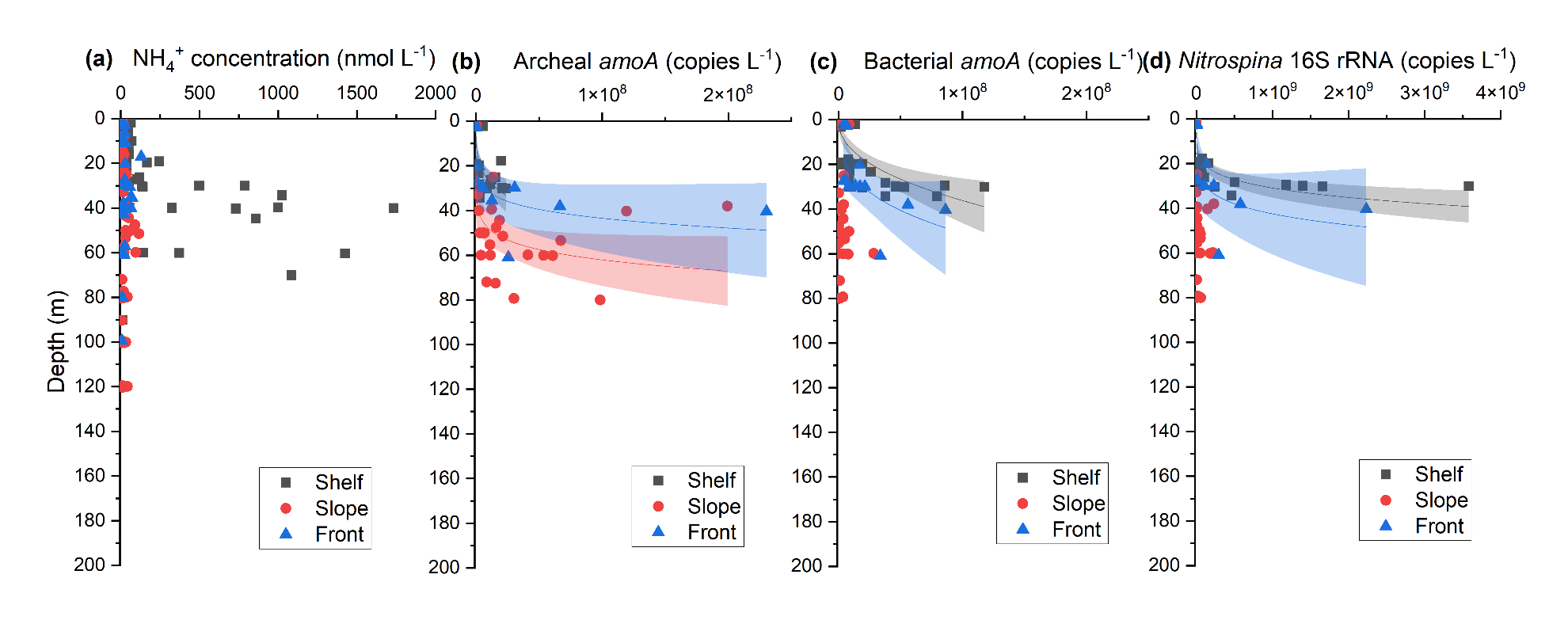 AOA and NOB were not detected at surface depth, 48% vs 62%. 
AOA increased with depth in all water sampled.
AOB and NOB increased with depth in shelf and front waters, but remained constant in slope waters
Ocean Science Meeting 2022
14
NOB outnumbered AOA and AOB by 1-2 order of magnitude
 Shelf waters has highest AOB and NOB, but lowest AOA
 Slope waters has highest AOA, but lowest AOB and NOB
 Front acts like transitional regime 
 A shift of dominance from shelf to slope for AOA?  Opposite for NOB and AOB.
15
Conclusion
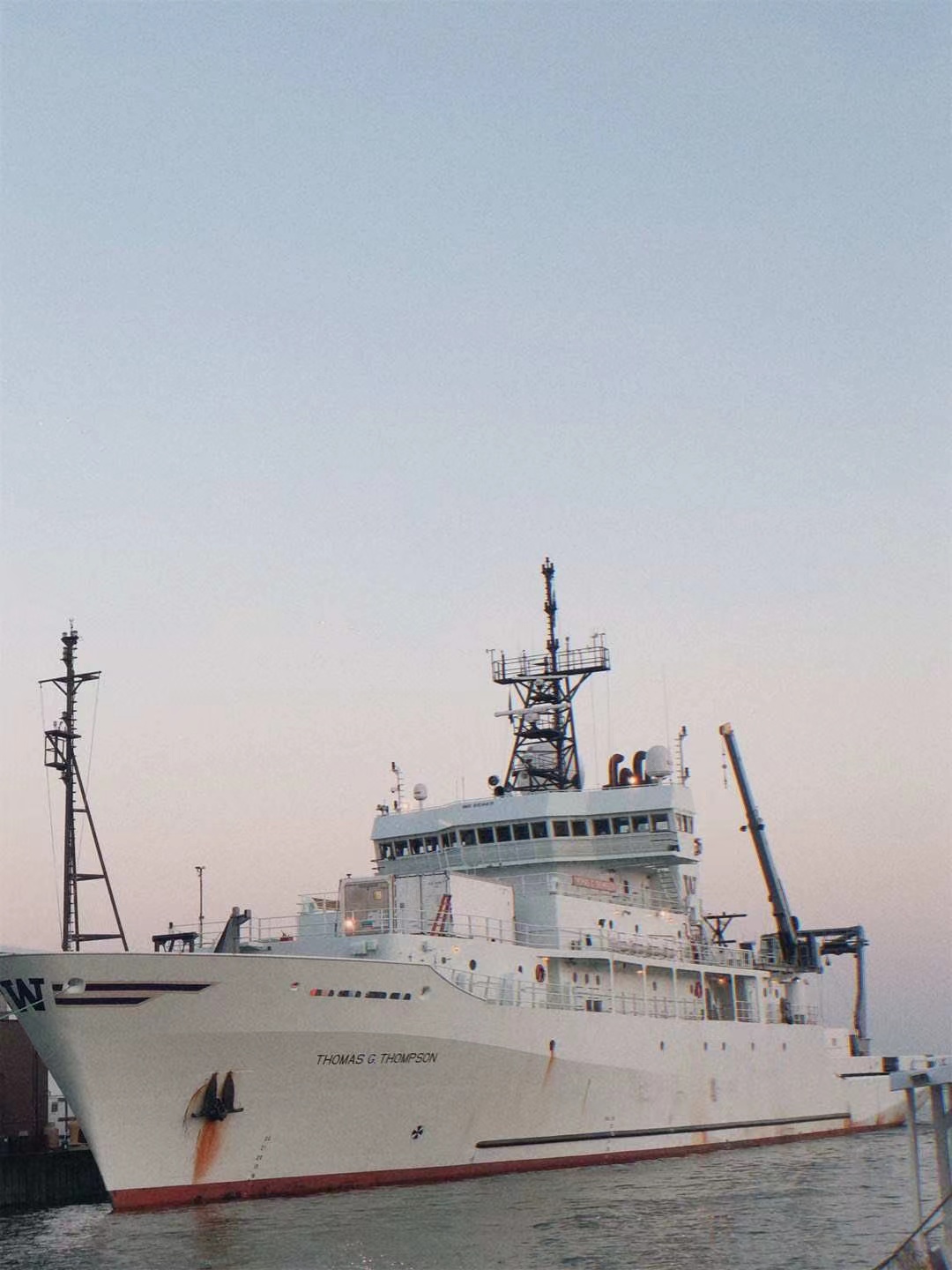 Acknowledgments
Is ammonium cycling enhanced at the mid-Atlantic Bight shelf-break front, as observed in the South China Sea-Kuroshio front?
R/V Thomas Thompson
SPIROPA project funded by NSF
Cruise participation was supported by a grant
from OES to MRM, PDC, and SC
Hillegass & Dorothy Brown scholarships to YZ
Seems not!
1. Chl was not enhanced at the front
2. Ammonium was not enhanced at the front
3. Nitrifiers abundance was not enhanced at the front
Future work
1. Investigate the interactions among light − nutrient − Chl maximum 
2. Examine the role of environmental factor, e.g., substrate conc, temperature, and salinity on nitrifiers abundance
16
Ocean Science Meeting 2022